Знатоки русского языка
Для обучающихся в 4кл
Занятие №4, №5
В стране Перевертундии
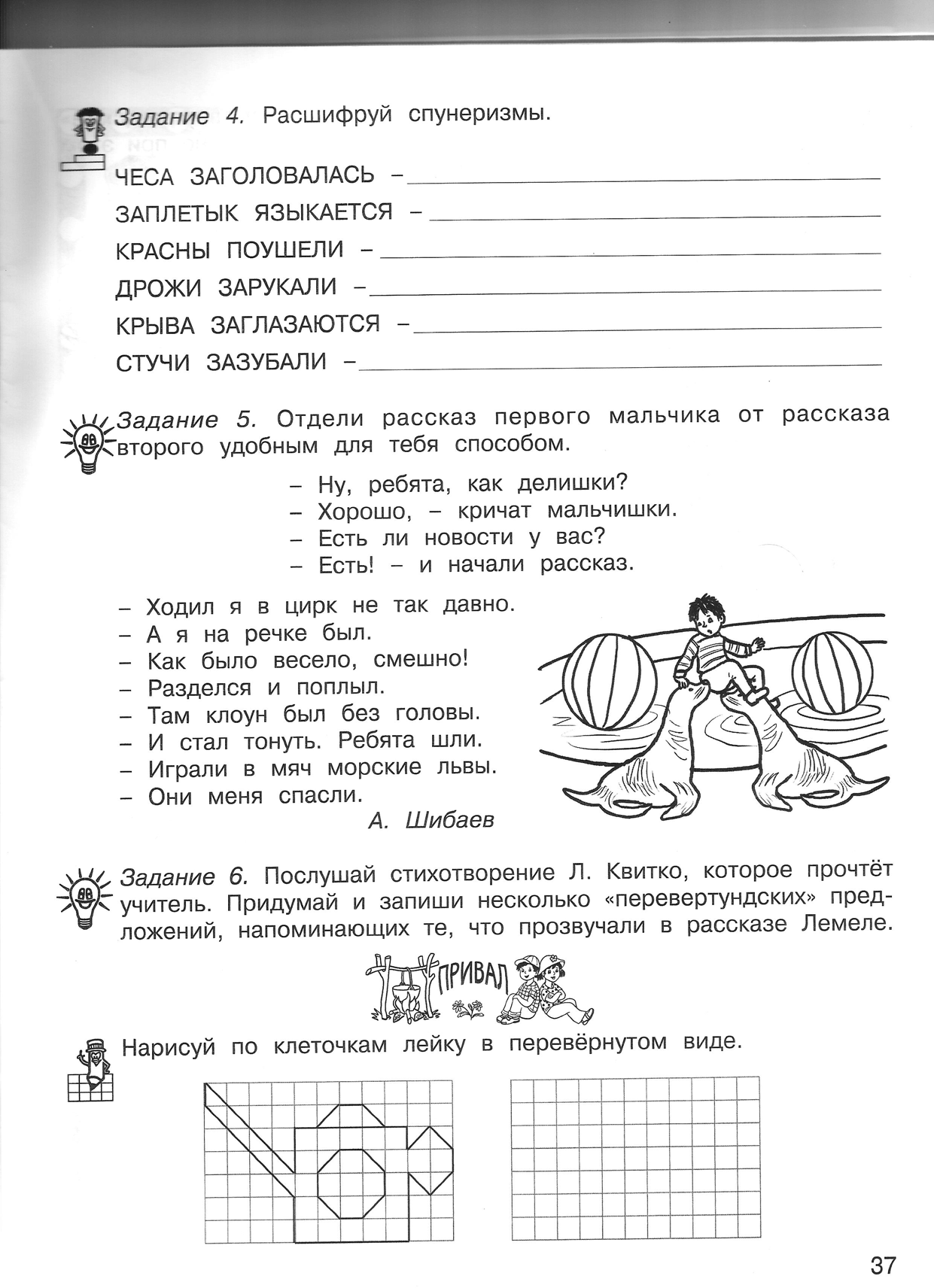 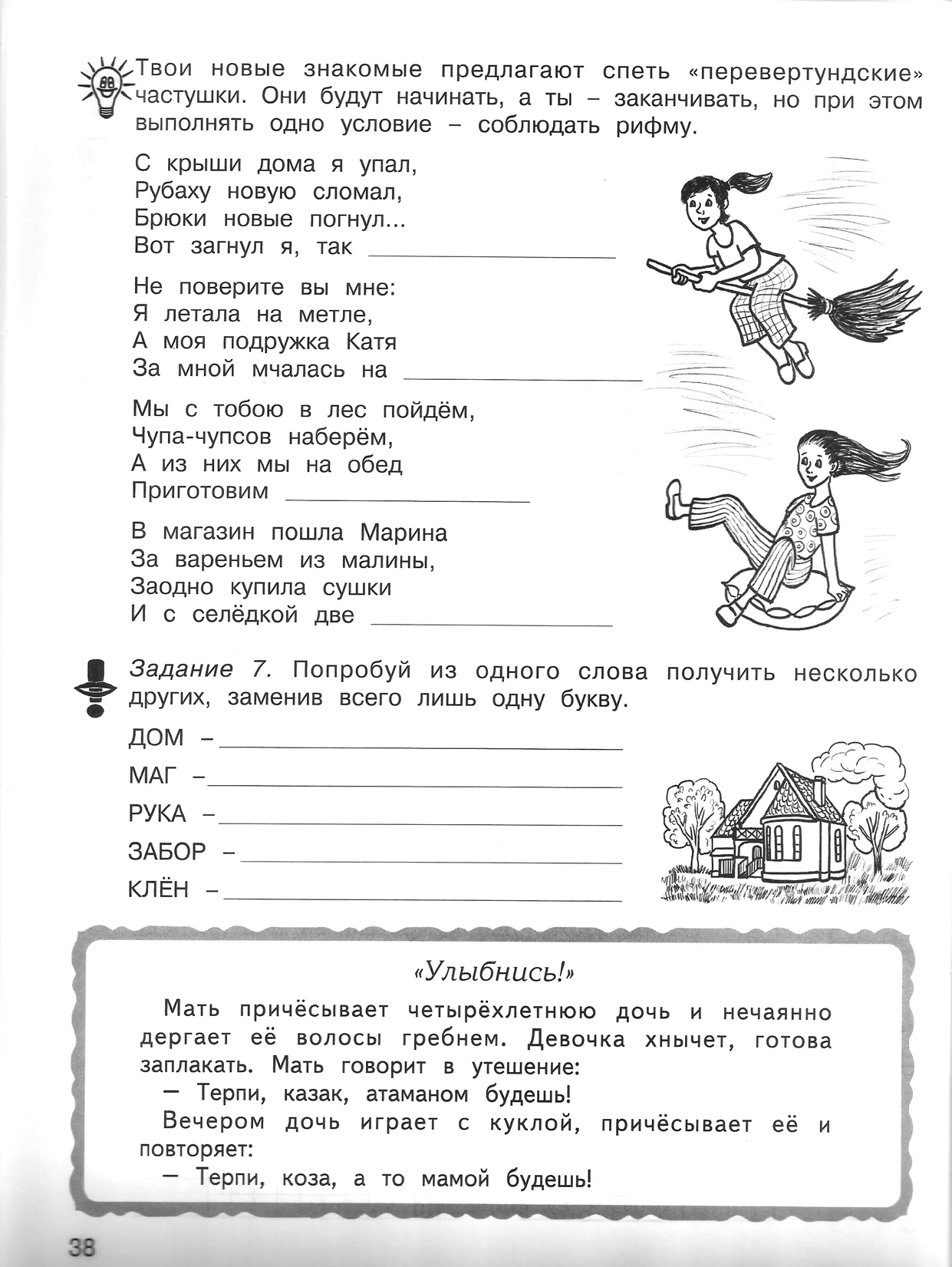 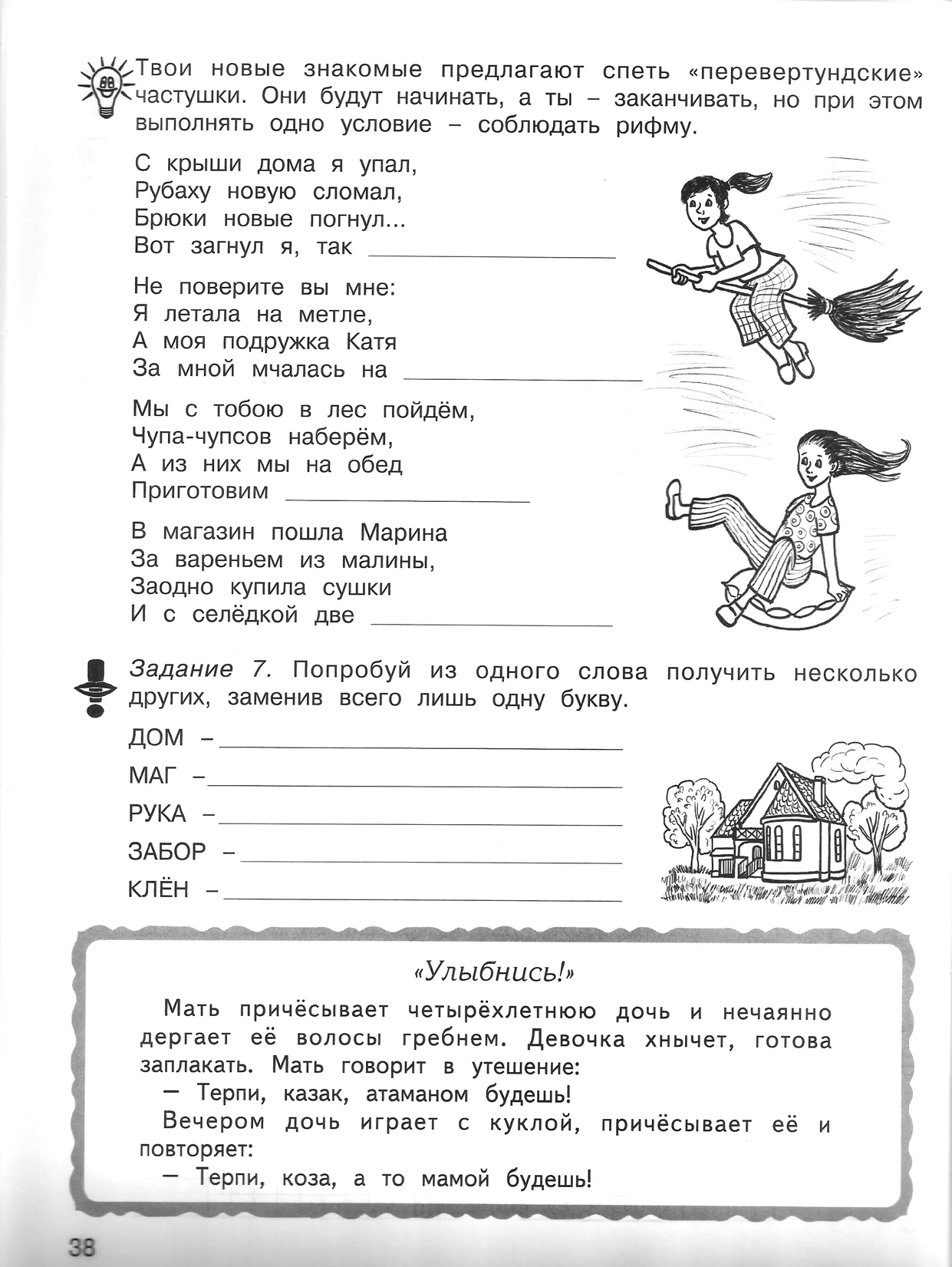 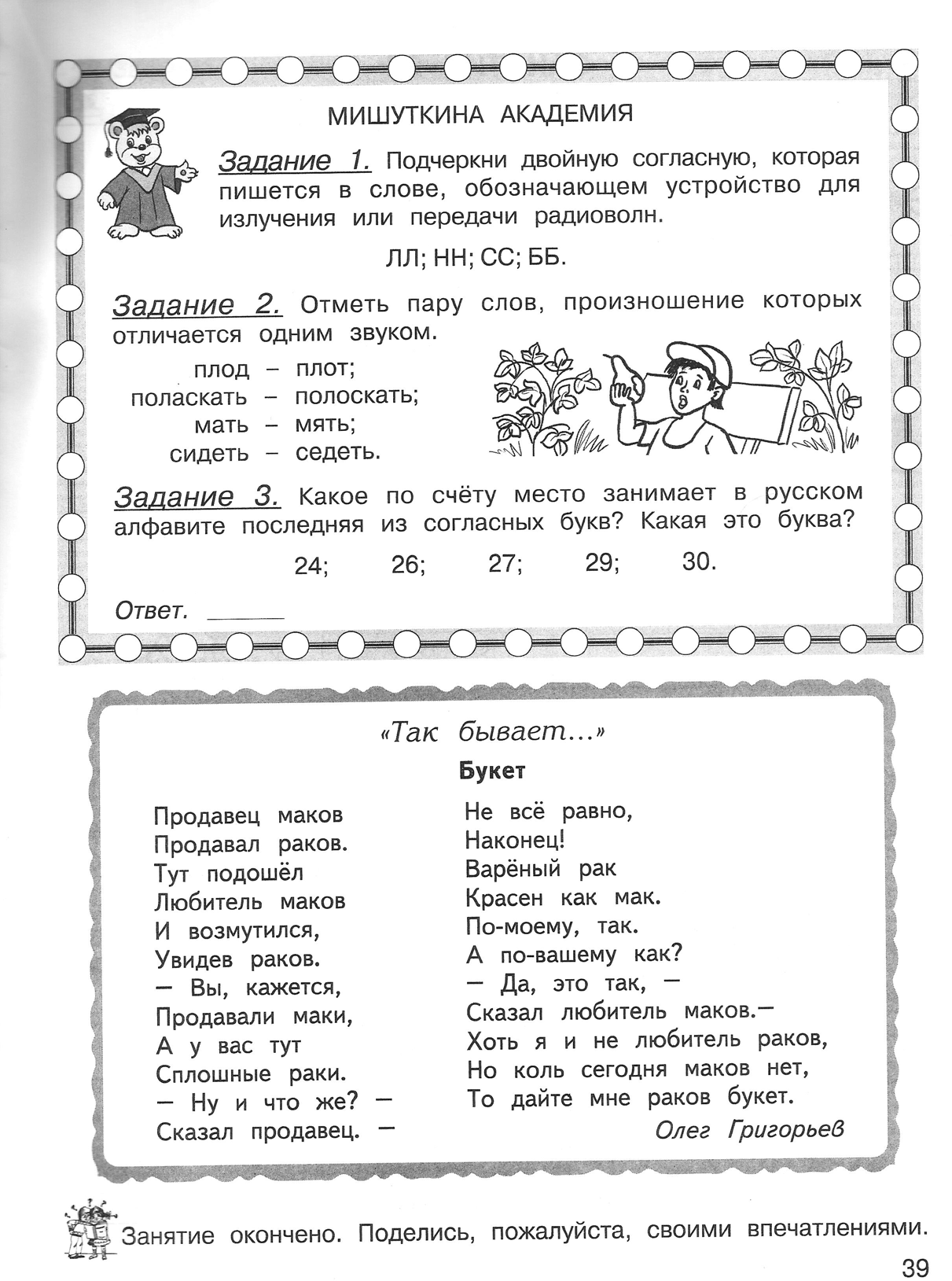 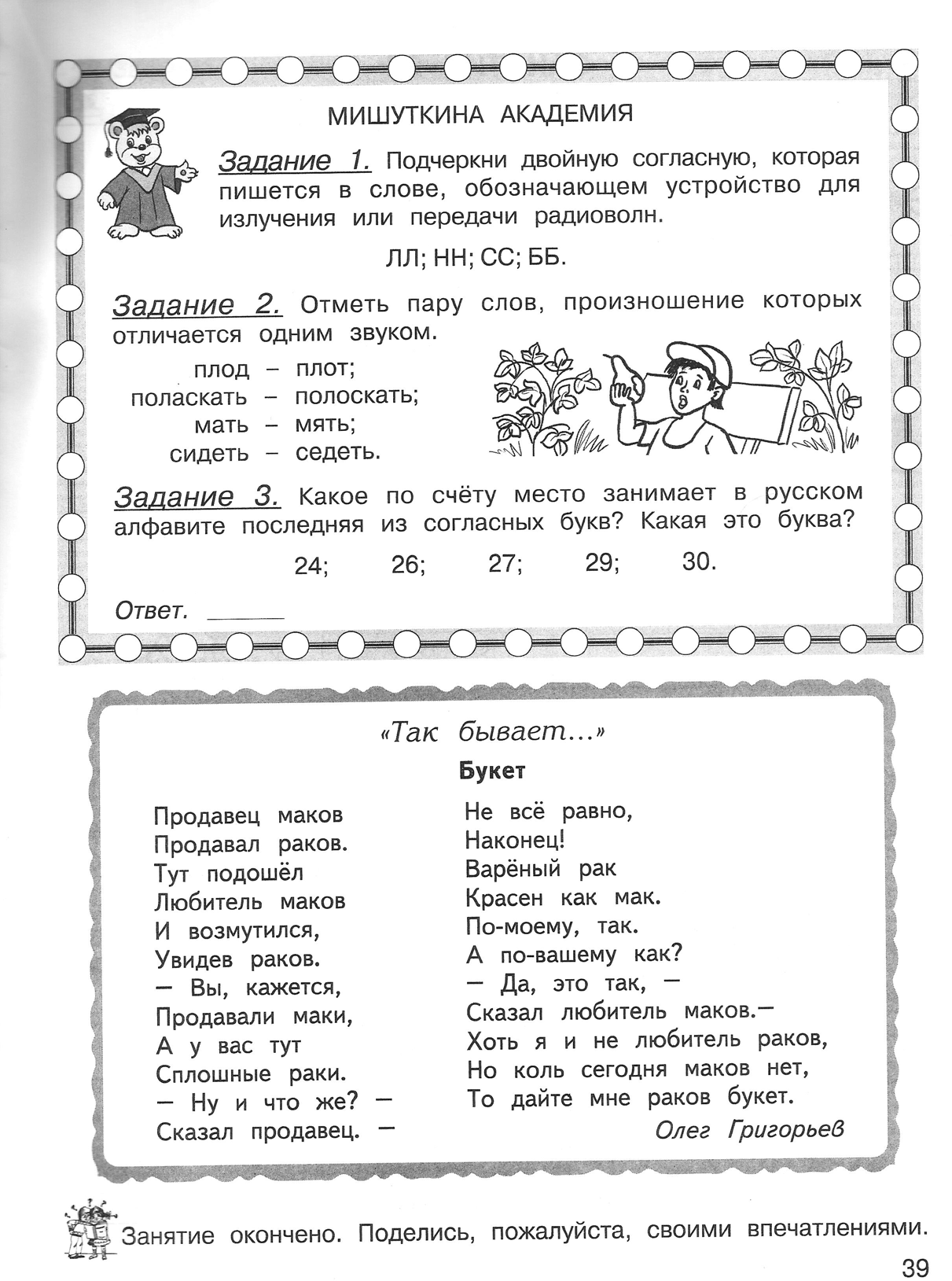